What can we do differently?
Working together to develop local community services
Welcome
Aim of the day
To learn how to improve children’s outcomes through the local authority, parents and the Voluntary and Community Sector working together to deliver children’s centres or children’s centre services.
Local Authority
Perspective on community run services
4Children National Programme
Lessons in working together
Two year national programme
Who have we worked with?
 20 Local Authorities and VCS lead agencies

Why?
To discover barriers faced by the local VCS in being commissioned for children’s centres and their services.

What have we done?
National survey on commissioning barriers 
Rolling survey on attitudes to barriers
5 provider surveys
Training manual for VCS children centre managers
5 focus conversation workshops
Strategic report on mutuals
21 activity workshops
We learned that Partnership overcomes barriers if:
Allow time for acceptance of ‘blank page’ approach

Agree a clear message and repeat!
 
Get decision makers and participants to ‘tell it as it is’
Build consensus on what the challenge is before discussing ‘solutions’ 

Use balance of ‘structured’ and ‘open’ conversation methods 

Challenge and celebrate commissioning/
   procurement practice
Process
Content
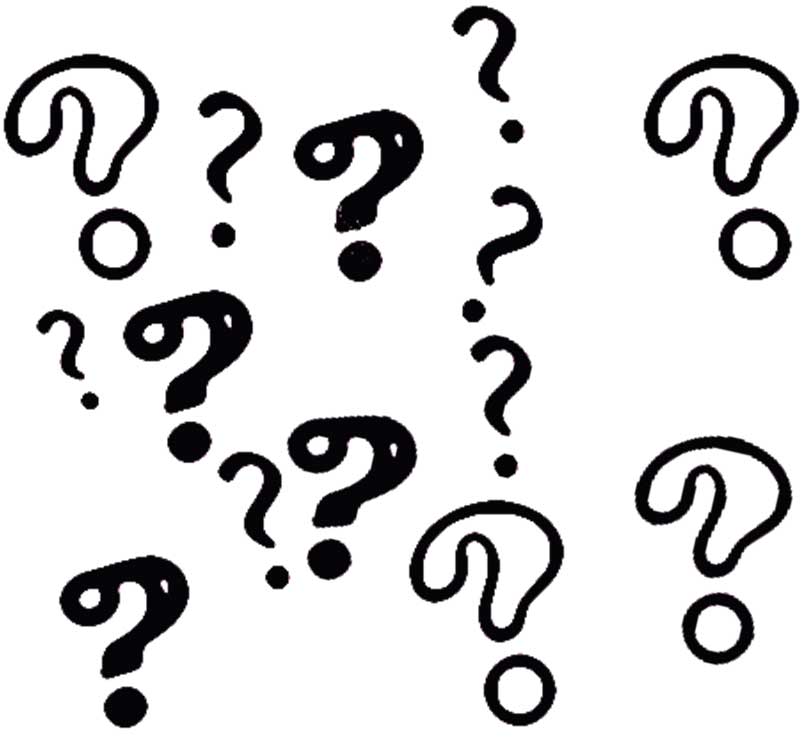 Q & A Panel
Focused conversation
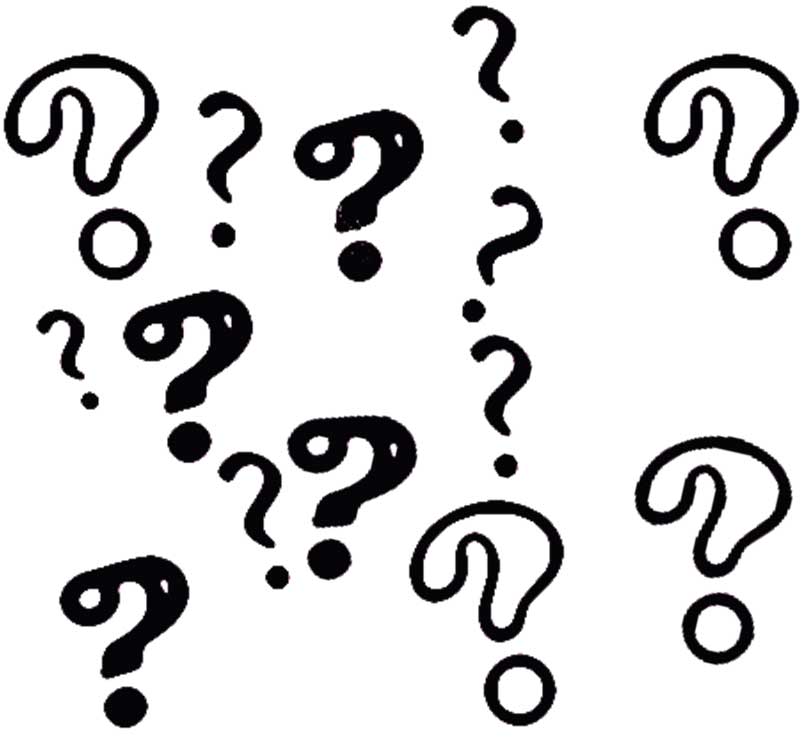 Feedback and discussion
Networking and Lunch